A Surge-Arrester 
for 
GIC Suppression
Alberto Ramirez Orquin                      
     Vanessa Ramirez                       

          

  Resilient Grids, LLC
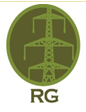 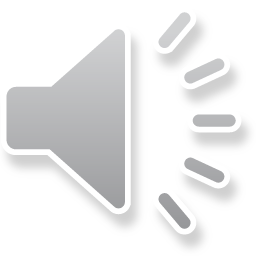 Why Surge Arresters?...
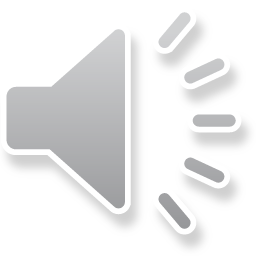 Surge Arrester of the Present
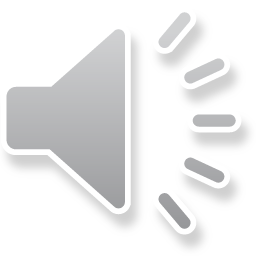 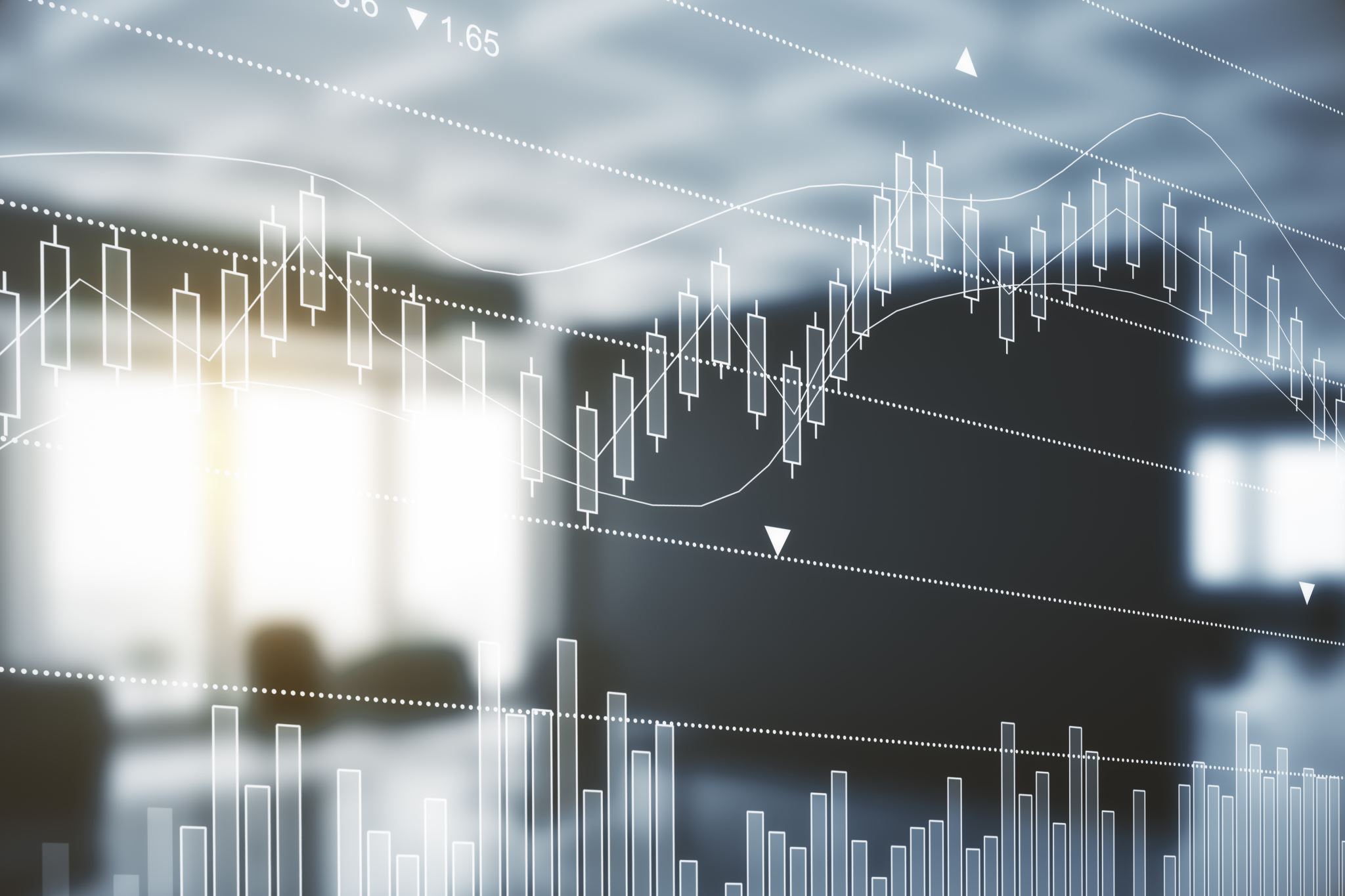 Surge Arrester of the Future
“I can confidently predict that  in the very near future, we will see much smarter arresters at very little added cost. Arresters will come from the factory with internal brains that will perform many useful tasks not even considered today.”

Jonathan Woodworth, Arresterworks 

INMR 2015 World Congress          Munich Germany
4
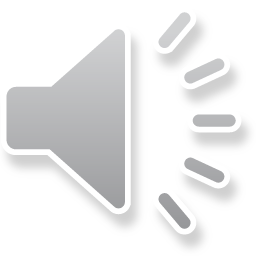 EMP State of the Art
Substantial Gaps in EMP Knowledge
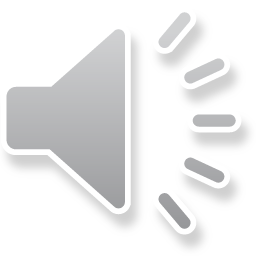 Assumptions in Solar-GMD Mitigation
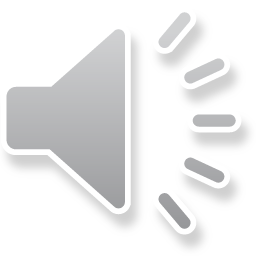 Key Differences Between Solar GMD and EMP E3
Ample time for Solar-Storm alerts

EMP E3, basically no alerts for a minimal preparation; window of  minutes to set any operational procedures

EMP E3 preceded by EMP E1/E2 which could have already compromised Command and Control/Protection Systems 

EMP has severe Electric Fields which could also put Circuit Breakers at risk
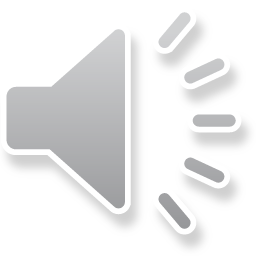 Transformer Resilience
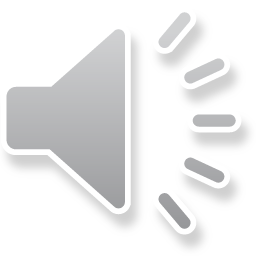 Transformer Resilience
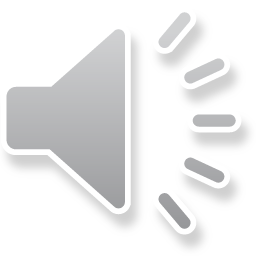 Potential Challenges Revealed
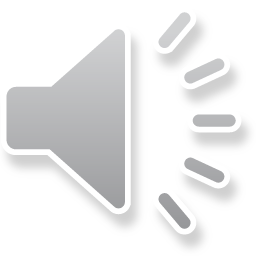 AC Circuit-Breaker poles potentially exposed to a welding effect from a strong DC-arc (regardless of interruption outcome)
Apparatus Exposure  Under EMP
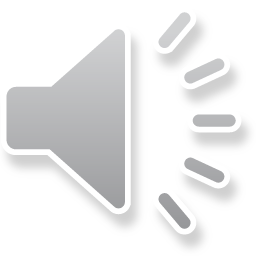 Grid Security
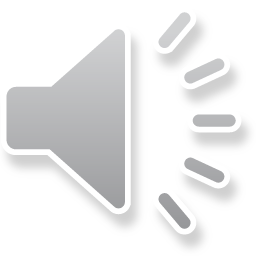 The Critical Importance of GIC Suppression
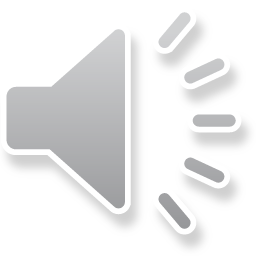 Selected References for Grid GIC Control
Zhenhua Wang, Aster Amahatsion, Jovil Rajesh Benny Stephen, Larry Anderson,  American Electric Power, “GIC Flow Characteristics and Mitigation”. CIGRE USNC  GOTF 2017 Symposioum Paper Session 090217.
K. S. Shetye, T. J. Overbye, Q. Qiu and J. Fleeman, "Geomagnetic disturbance modeling results for the AEP system: A case study", Proc. IEEE Power Energy Soc. Gen. Meeting, pp. 1-5, Jul. 2013.
H. Etemadi and A. Rezaei-Zare, "Optimal Placement of GIC Blocking Devices for Geomagnetic Disturbance Mitigation," in IEEE Transactions on Power Systems, vol. 29, no. 6, pp. 2753-2762, Nov. 2014, doi: 10.1109/TPWRS.2014.2309004.
H. Zhu and T. Overbye, "Blocking device placement for mitigating the effects of geomagnetically induced currents", Proc. IEEE Power Energy Soc. Gen. Meeting Boston MA, pp. 1, 2016.
Y. Liang, H. Zhu and D. Chen, "Optimal blocker placement for mitigating the effects of geomagnetic induced currents using branch and cut algorithm", Proc. North Amer. Power Symp., pp. 1-6, Oct. 2015
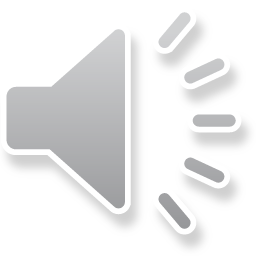 Selected References for Grid GIC Control
T. J. Overbye, K. S. Shetye, T. R. Hutchins, Q. Qiu and J. D. Weber, "Power grid sensitivity analysis of geomagnetically induced currents", IEEE Trans. Power Syst., vol. 28, no. 4, pp. 4821-4828, Nov. 2013.
Z. M. K. Abda, N. F. A. Aziz, M. Z. A. A. Kadir and Z. A. Rhazali, "A Review of Geomagnetically Induced Current Effects on Electrical Power System: Principles and Theory," in IEEE Access, vol. 8, pp. 200237-200258, 2020, doi: 10.1109/ACCESS.2020.3034347.
Hong-zhan Nie et al.”Optimal Governance of GIC in Power Grid Based on the Sensitivity Analysis Method” March 2012DOI:  Power and Energy Engineering Conference (APPEEC), 2012 Asia-Pacific
A. Rezaei-Zare and A. H. Etemadi, "Optimal placement of GIC blocking devices considering equipment thermal limits and power system operation constraints", IEEE Trans. Power Del., vol. 33, no. 1, pp. 200-208, Feb. 2018.
.D. H. Boteler and R. J. Pirjola, "Modelling geomagnetically induced currents produced by realistic and uniform electric fields", IEEE Trans. Power Del., vol. 13, no. 4, pp. 1303-1308, Oct. 1998.
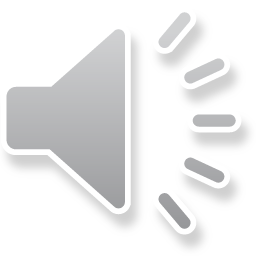 “The effectiveness of a neutral-blocking device is very limited if the deployment is in a small scale”
Conclusion
from recent 
AEP Papers
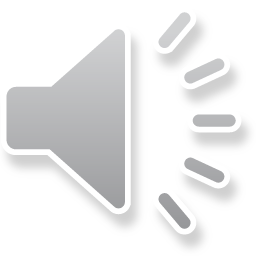 Significance 
of AEP     
findings
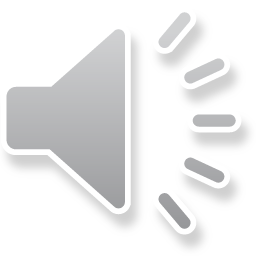 Need for a Cost-Effective    GIC Mitigation
World experts had  concluded also that only a massive grid device deployment would be required to suppress GIC and its harmful effects.

A partial or incomplete implementation would render that mitigation effort ineffective setting winners and losers in a sort of grid GIC Rollercoaster
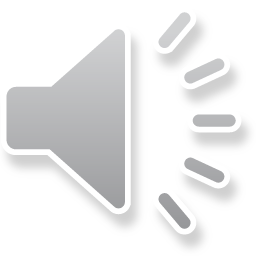 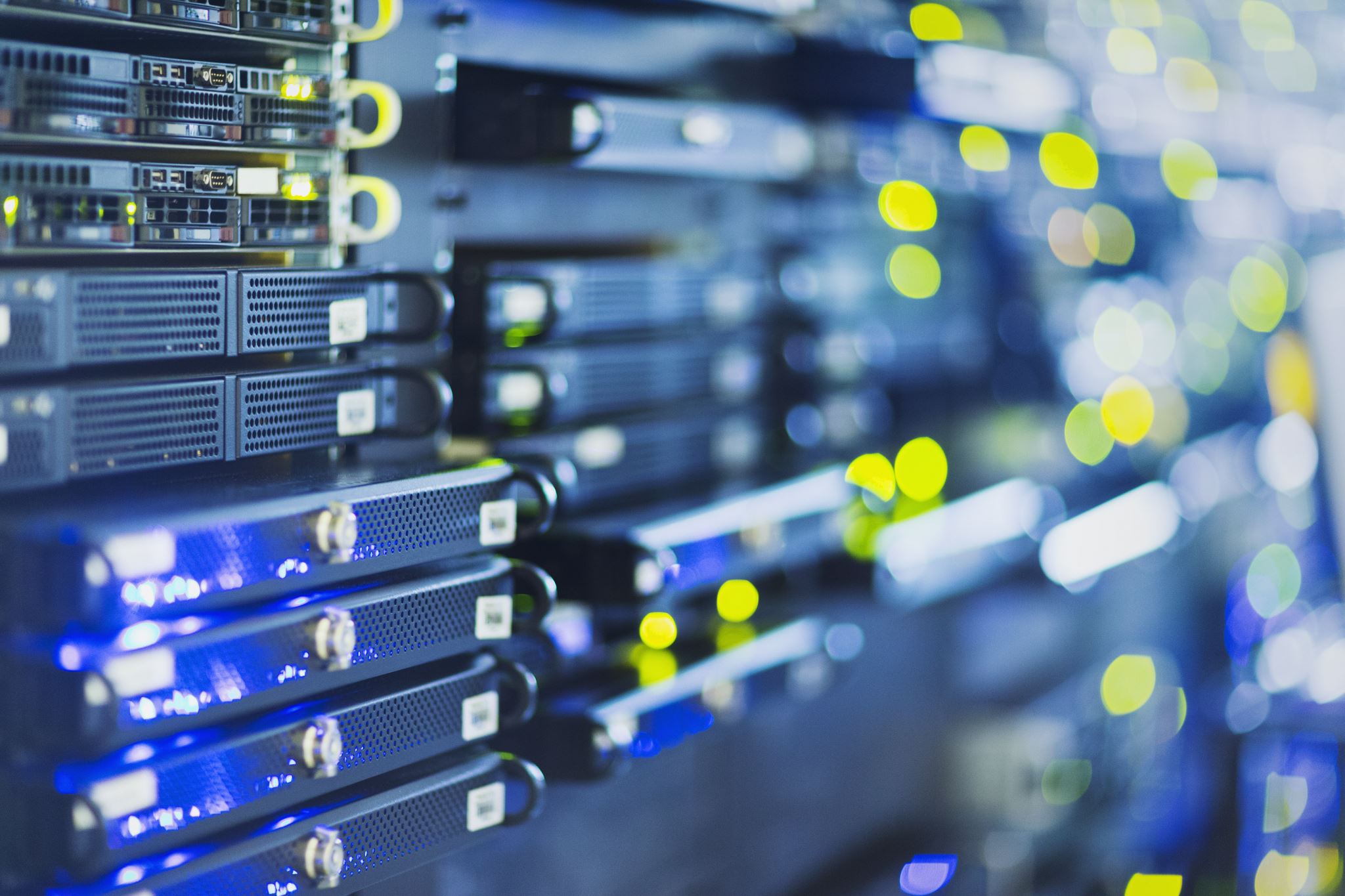 Electric Utility Systems and                   Practices
Any largescale grid application calls for equipment having a solid, long-standing industrial record
Units intended for such a largescale deployment must consequently pass and comply with well-established industry tests and standards
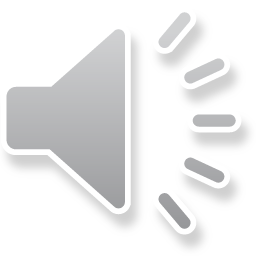 Electric Utility Systems and                Practices
Equipment intended for a massive grid deployment must have well-known failure modes/rates for a full  evaluation of  the composite power-system reliability impact of their installation

Any extensive use of experimental prototypes for GIC control could be dicey and prone to be in  disregard of  basic Electric Utility Systems and Practices
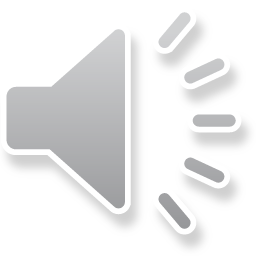 Electric Utility Systems and                 Practices
Existing standards and tests can be applied to this new GIC-mitigation surge-arrester function in a straightforward way 
                                                                                                                                                                                       
There is a successful operating experience of at least one major US Utility with surge-arrester neutral grounding of 230 KV and 115 KV transformers
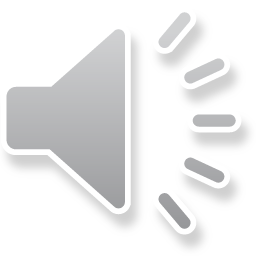 Advanced Technology for SA in the Distribution Class
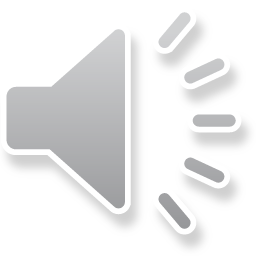 Advanced Technology for SA in the Distribution Class
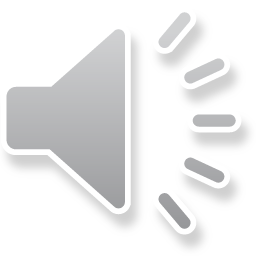 Resilient Grids’ R&D
In-depth R&D carried out to vet and come out with this novel protective functionality of Surge Arresters
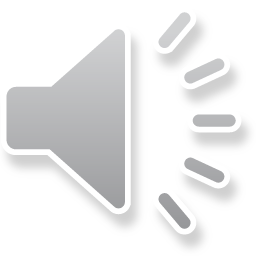 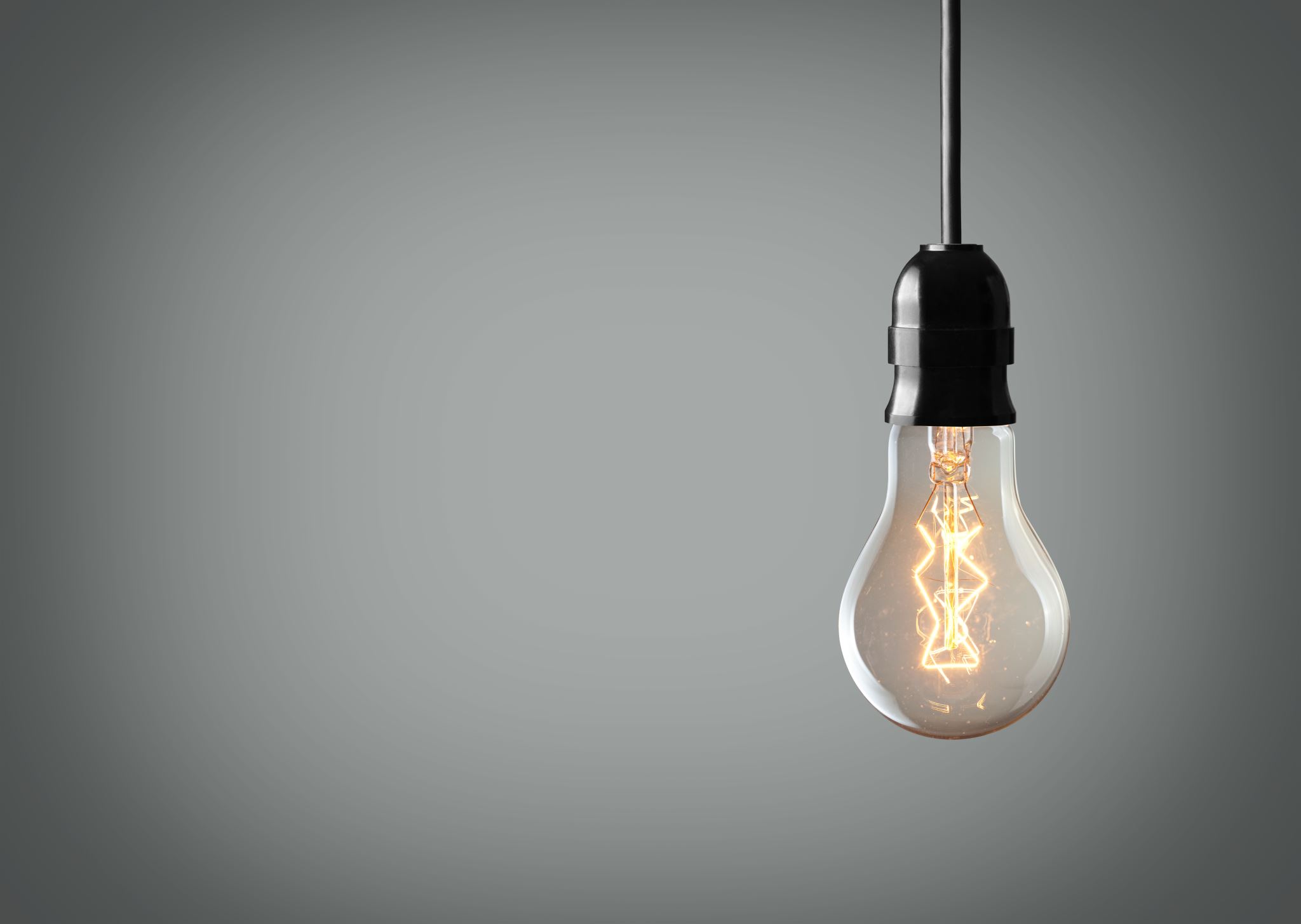 Scope of  Resilient   Grids’ R&D
Resistor Blocking Performance
Resistor Energy/Power 
Resistor General Specs
Surge Arrester Specs
Surge Arrester Blocking Duty
Surge Arrester Energy/Power
Voltage Class
Arcing Grounds
Grounding Coefficients
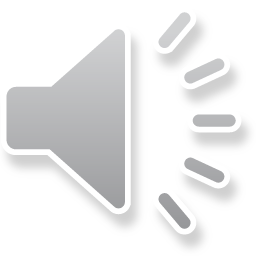 [Speaker Notes: We have carried out for many years an extensive and well-documented  R&D on this matter, Have to acknowledge  the significant feedback from the  industry. This slide shows key specific items of interest in order to validate our concept]
SLGF Levels
Reclosing Issues
SLGF Neutral Shifts
Relay Applications                                 (including  Close-in faults)
Device in the Steady State 
Circuit-parameter Impact
Transformer Equivalent Circuits 
Ground-current residuals
Substation Design Impact
Ground-Switch Operation
Scope of     Resilient  Grids’ R&D
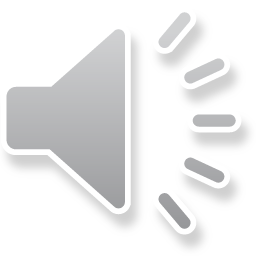 Selected References from                                 ResilientGrids LLC
Modeling Analysis and Design of Surge-Arrester Devices for Transformer GIC Blocking, April 2019
An EMP Mitigation Perspective: System and Components; CIGRE US National Committee 2017, Grid of the Future Symposium; Cleveland, OH, October 2017
Blocking Geomagnetically Induced Currents (GIC) with Surge Arresters; CIGRE   US National Committee 2016 Grid of the Future Symposium; Philadelphia, PA, October 2016
Mitigating Geomagnetic Induced Currents Using Surge Arresters; INMR World Conference, Munich, Germany, October 2015
Addressing Ground-Induced-Current (GIC) Transformer Protection, Paper A2-110, CIGRE Biannual Central Session, Paris, Aug. 2014
Ultra-High-Speed Relaying: A Setting Methodology, IEEE Transactions on Power Delivery, Vol. PWRD pp. 52-59; IEEE/PES 
Modeling Series Capacitor Reinsertion in AC Studies, IEEE Transactions on Power Delivery, Vol. PWRD 4, pp. 1217-1222; IEEE/PES 
Series Capacitor Planning Environment, Paper 86 TDCE SC, T&D Conference and Exposition, Anaheim CA
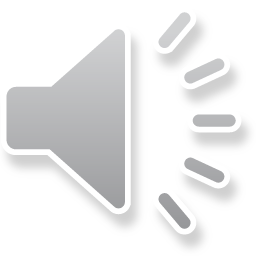 Neutral Blocking Device                Concepts
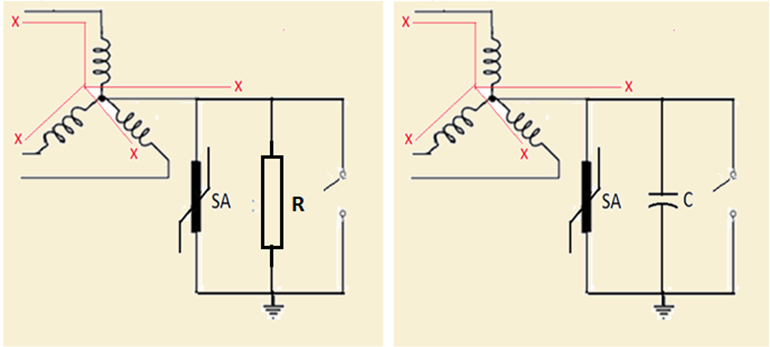 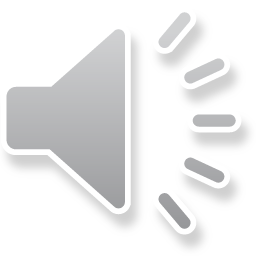 [Speaker Notes: Slide shows two neutral-blocking device concepts, one based on a linear resistor and the other one on a capacitor, in both cases there is a SA device to protect those blocking components. We may want to pay attention to the fact that the protective SA in parallel is also performing a not duly appreciated blocking functions identical to the ones of the main components, otherwise the GIC current could flow through the surge arresters to ground rendering the device useless. This ability of the surge arrester has been fully tested.]
Resistive Means for GIC                Control
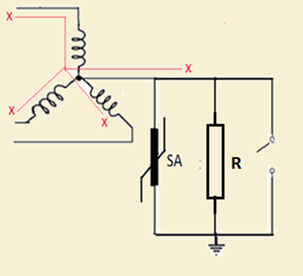 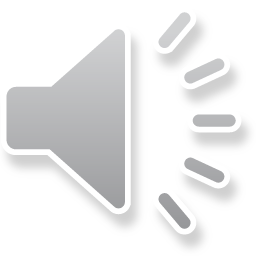 Surge Arrester Concept
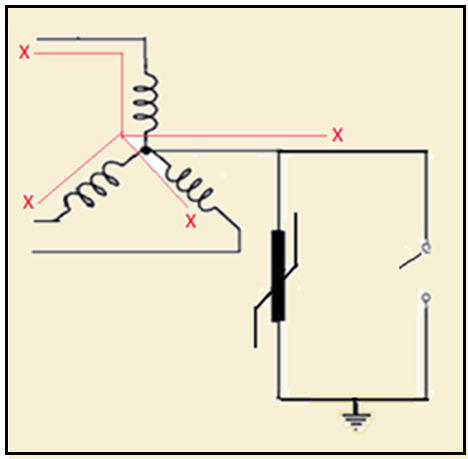 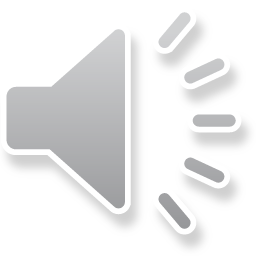 Graded Insulation of Solidly-grounded-neutral Equipment
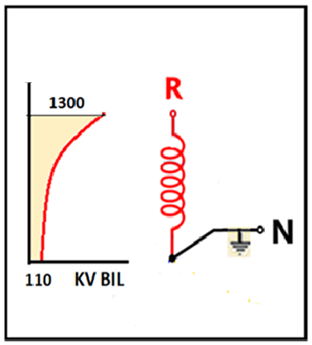 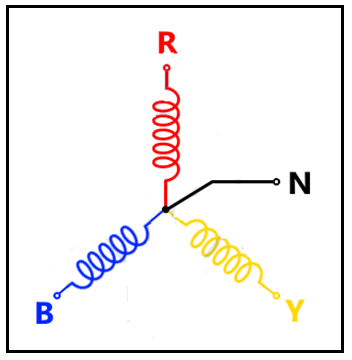 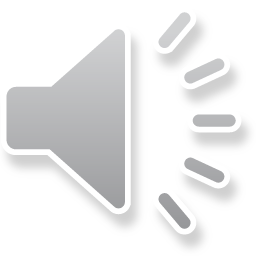 Winding-end Exposure
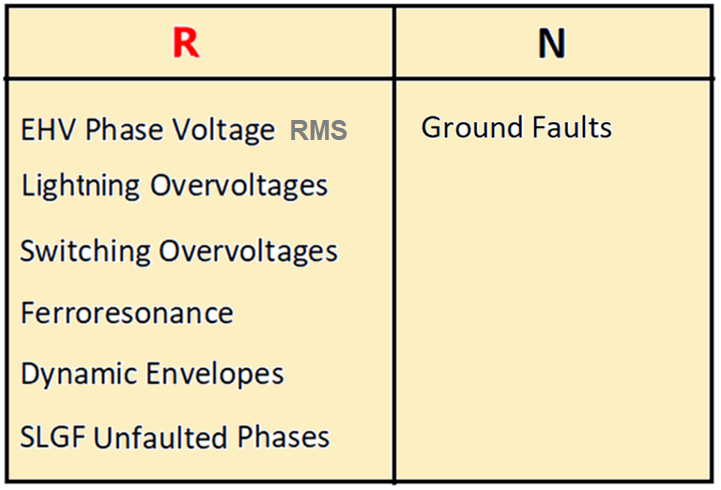 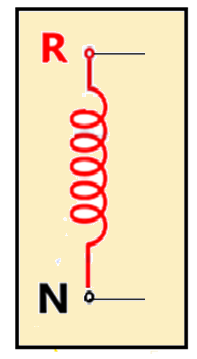 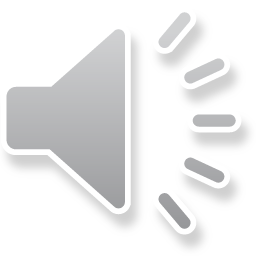 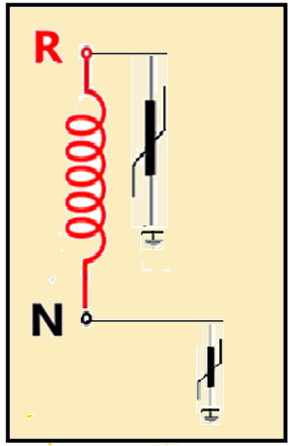 A well-established Industry System and Practices for Insulation Coordination applies at both ends
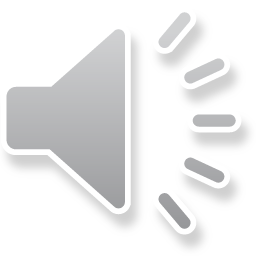 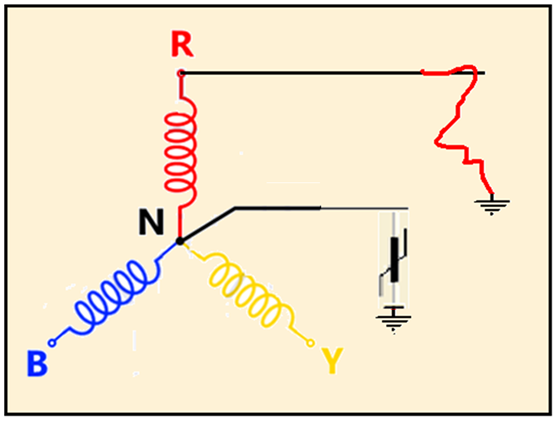 Arcing-ground 
Inception/Evolution
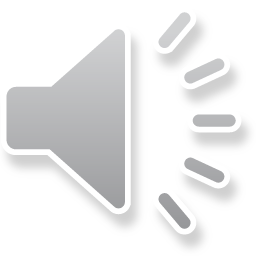 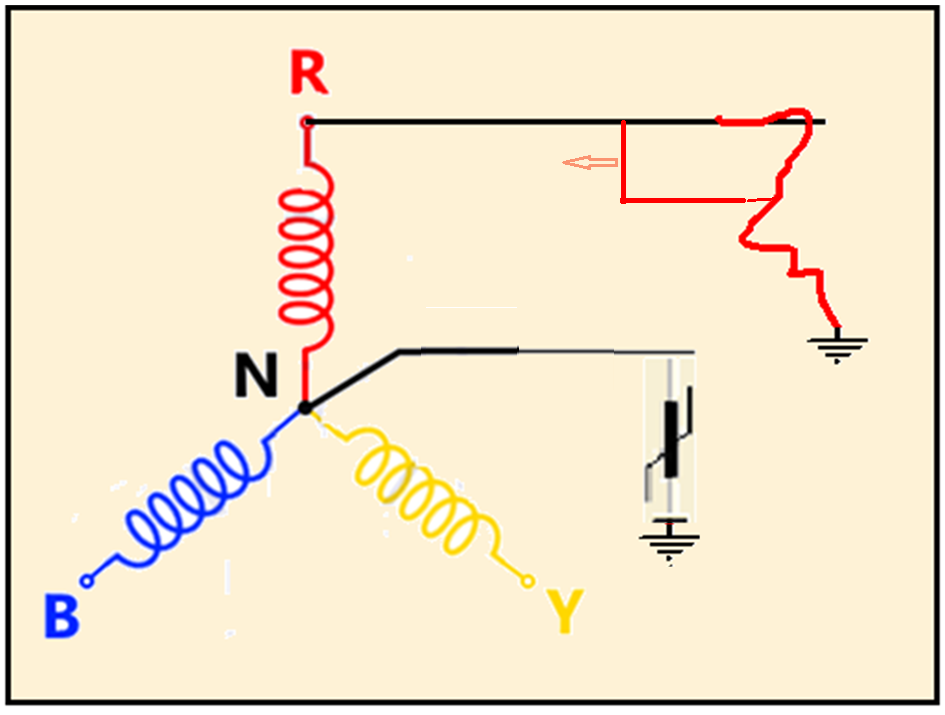 Arcing-ground Inception/Evolution (surge)
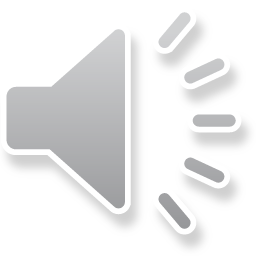 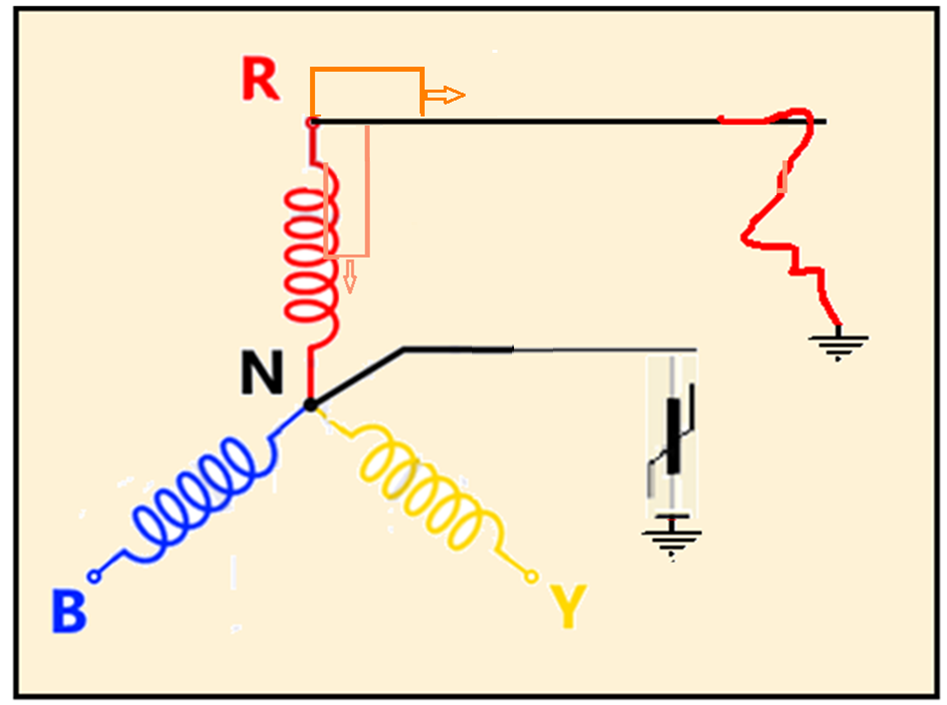 Arcing-ground 
Evolution (surge)
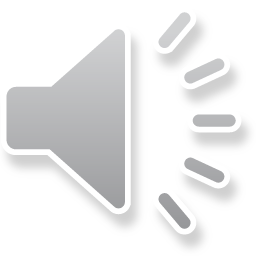 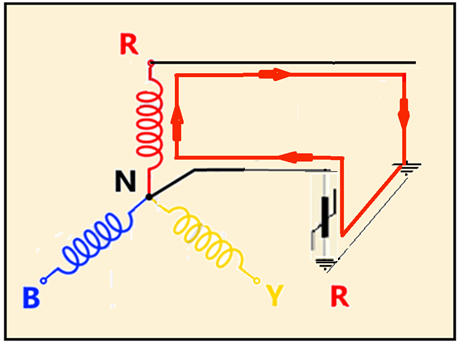 SLGF Inception through SA
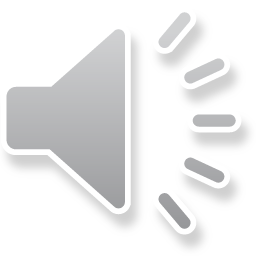 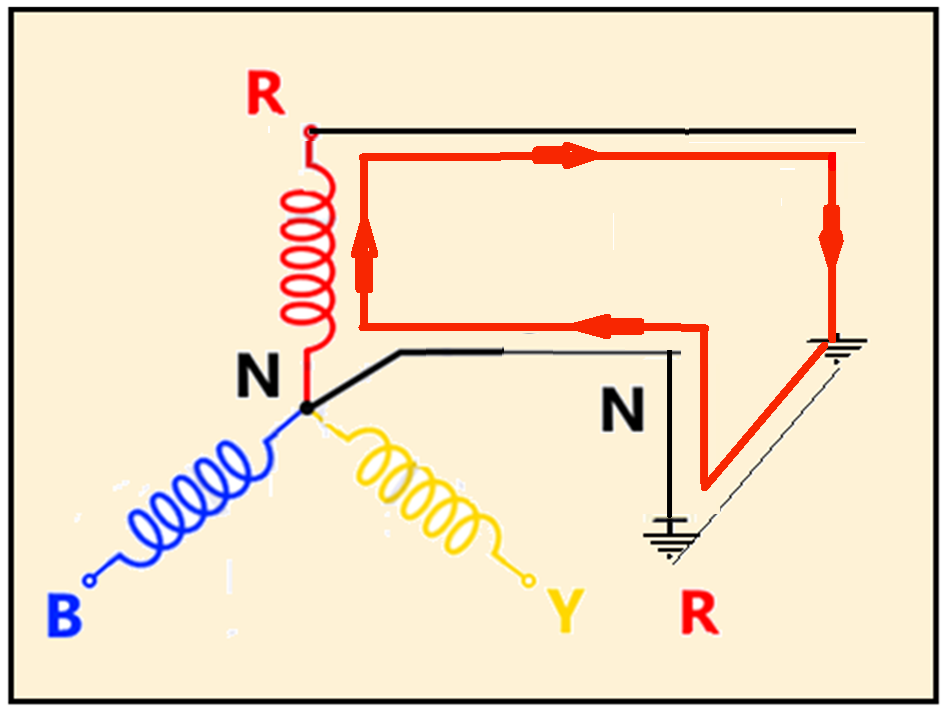 Regular SLGF with SA in       Valve-Relief Mode
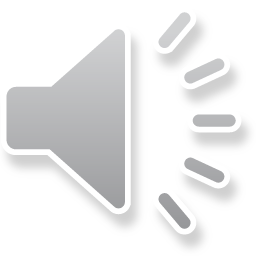 [Speaker Notes: Should the SA go into a valve relief state (not necessarily the case for today’s greater energy capability of SA of the class) a full SLGF is established. Mind that this current is only slightly higher than the one of the previous slide; a key fact regarding how the fault is seen by the line relays]
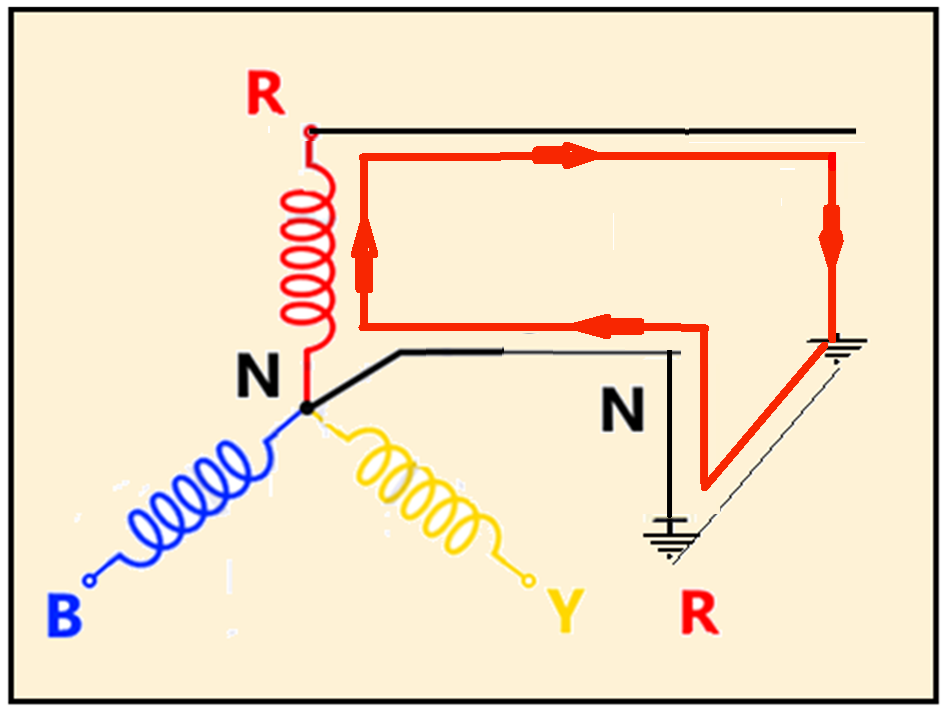 Single Line-to-Ground Faults
Input data for the Arrester device design criteria
Not a limiting factor for the application of Surge Arresters to suppress GIC
Reclosing considerations can be dealt with simple relaying extensions of the already existing schemes
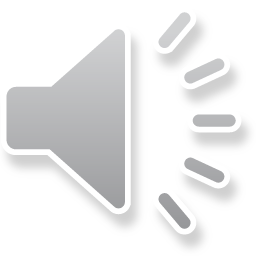 [Speaker Notes: Bla bla]
Conclusions
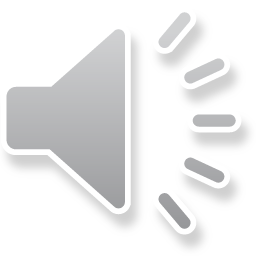 Conclusions
Cost-effectiveness simplicity and compactness of this concept uniquely:

     Enables a largescale application

     Avoids any extensive substation redesign  engineering

     Allows for an early hardening of the power grid

     Allows for underground applications
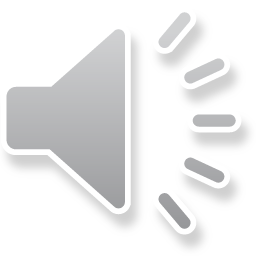 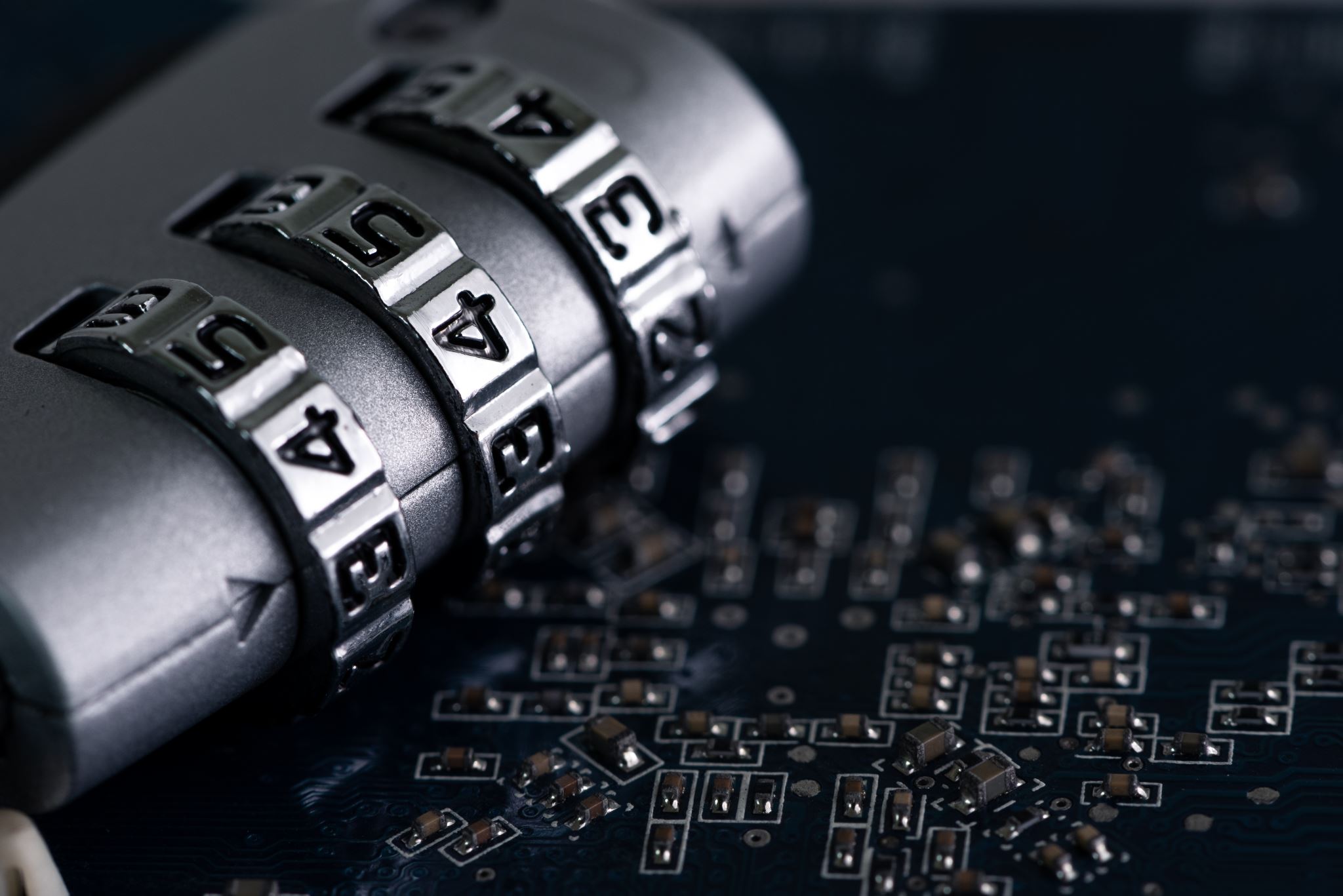 Conclusions
SA inherent sturdiness and reliability become critical attributes under an EMP shock, avoiding dependance on vulnerable Command, Control and Protection Systems

As a self standing hardware-based solution it greatly reduces hacking vulnerability

No rationale can be found to warrant additional components 

Surge-arrester neutral grounding for GIC suppression proved to pose no discernible collateral risk to the integrity of the power transformer
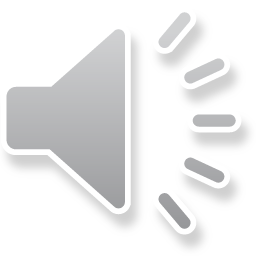 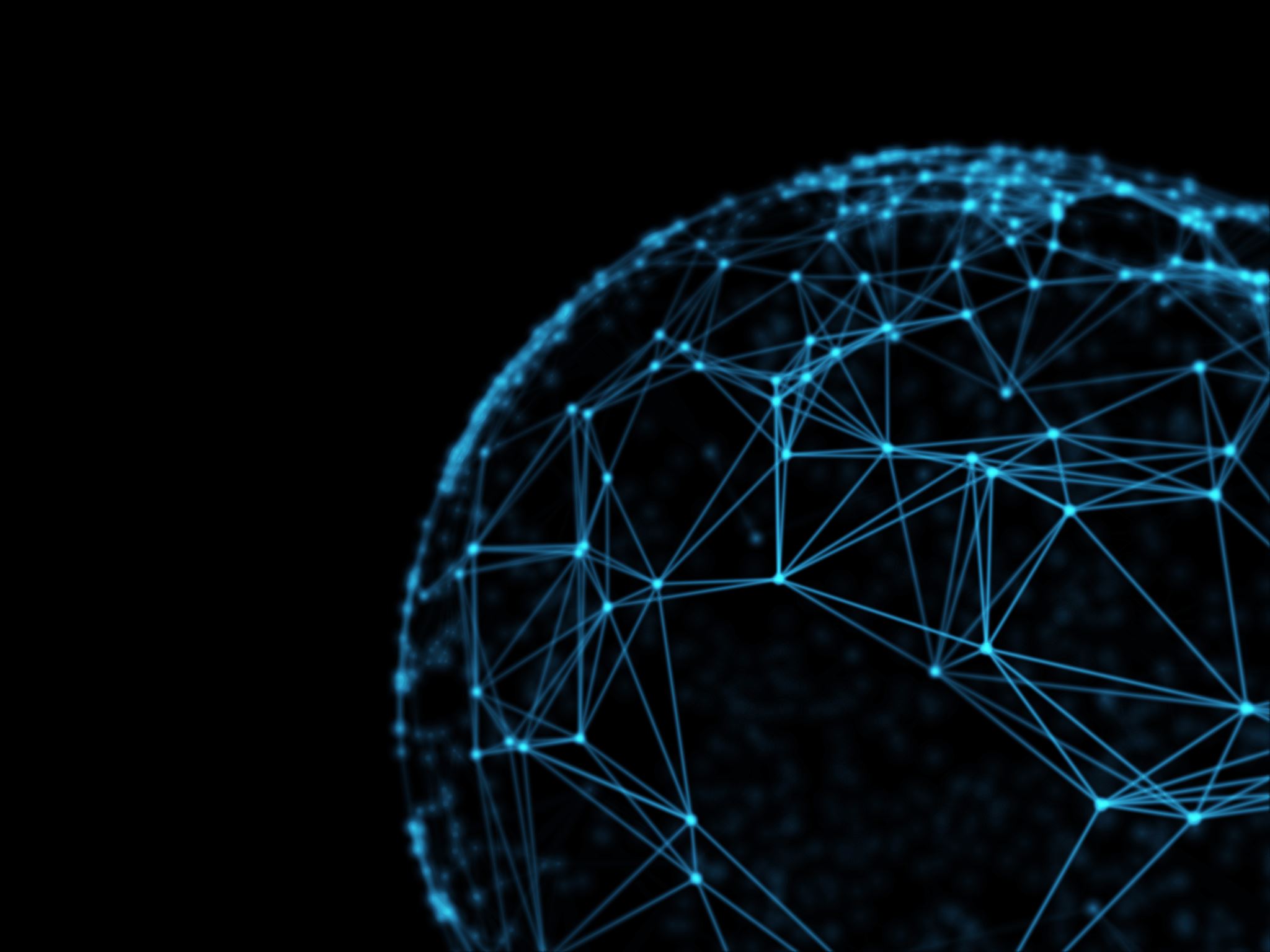 Final Conclusion
A novel concept is submitted for consideration as a definite option to achieve a prompt hardening of our most critical infrastructure in a cost-effective manner
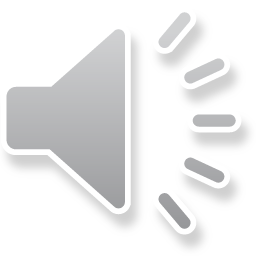 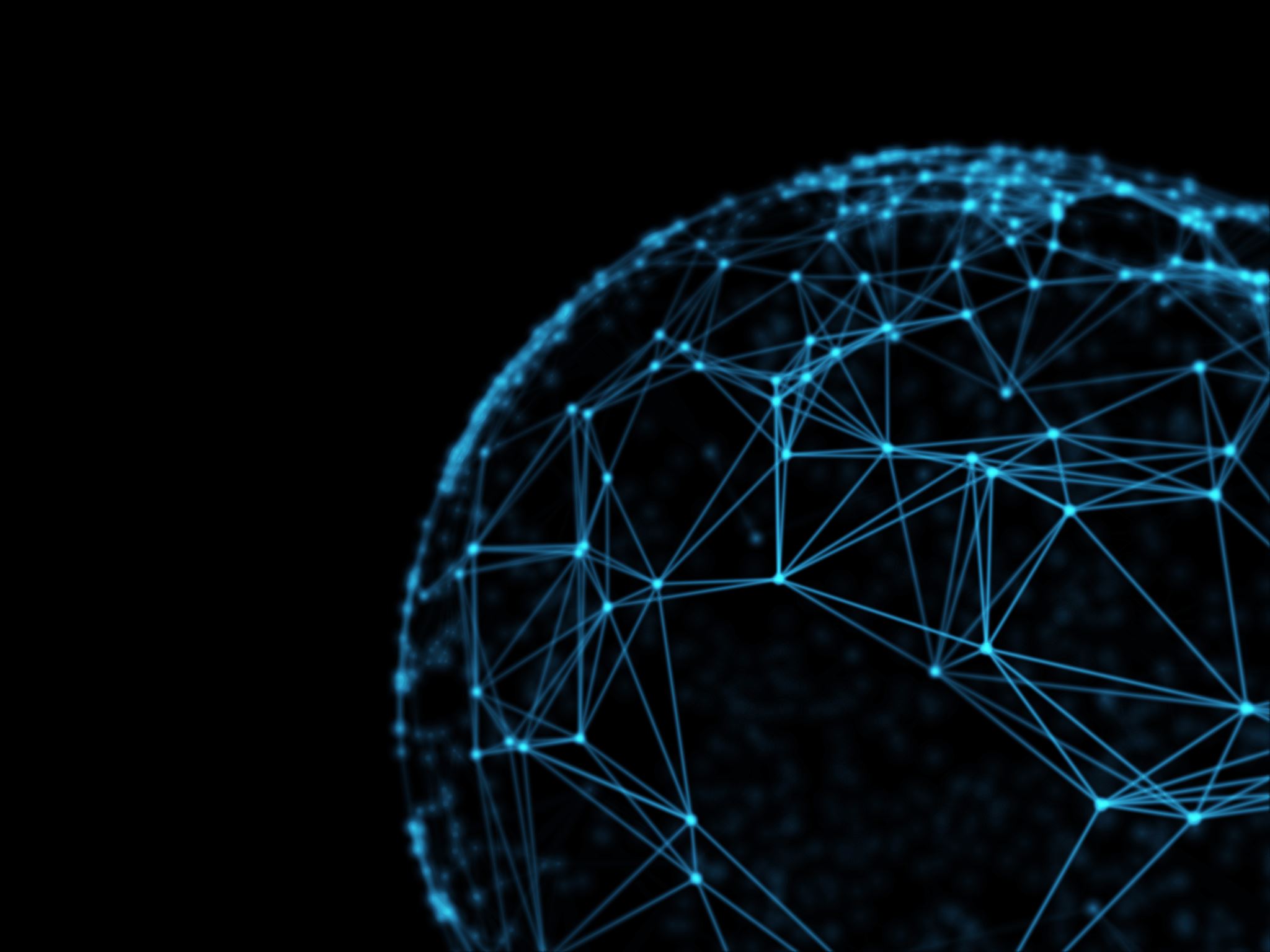 Resilient Grids LLC
For more information and in-depth technical developments visit our site:

Resilientgrids.com